Ontological Analysis, Ontological Commitment, and Epistemic Contexts
Stefan Schulz
WHO – IHTSDO Joint Advisory Group
First Face-to-Face Meeting
Heathrow, London
15-16 Dcember  2010
Ontological analysis
What do the representational units in a representational artifact represent?
members of classes
instances of concepts
denotation of terms
What are the entities they are dependent on (without what they can’t exist) ?
In which upper level categories do they belong ?
From a description logics perspective most SCT concepts are classes
Classes and their extensions
2
3
4
5
6
z
m
a
k
q
x
u
Example
Representational unit (class, concept, term): Melanoma
Member, instance: e.g. basal cell carcinoma at left cheek of patient #12334
Dependencies: every basal cell carcinoma is located in some skin
Upper level Categories: 
Material entity?
Process?
both?  
what is the ontological commitment of “basal cell carcinoma ”?
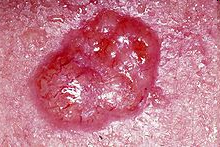 Ontological commitment
“Agreement about the ontological nature of the entities being referred to by the representational units in an ontology” (modified definition following Gruber 93)
Formal ontologies: subsumption and equivalence statements are either true or false
Problem: change of truth-value of axioms and sentences according to resulting competing interpretations  
Example: Tetralogy of Fallot in SNOMED CT and ICD10
Tetralogy of Fallot
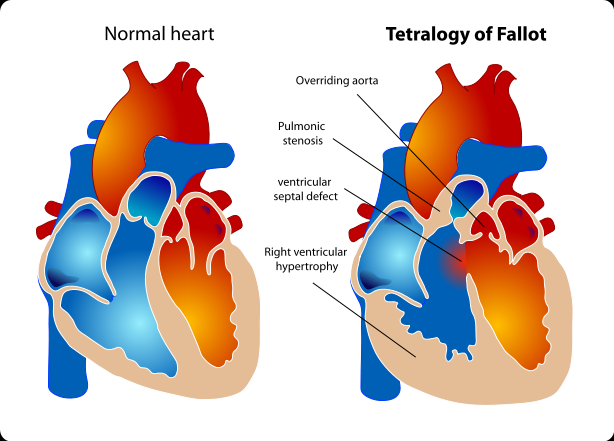 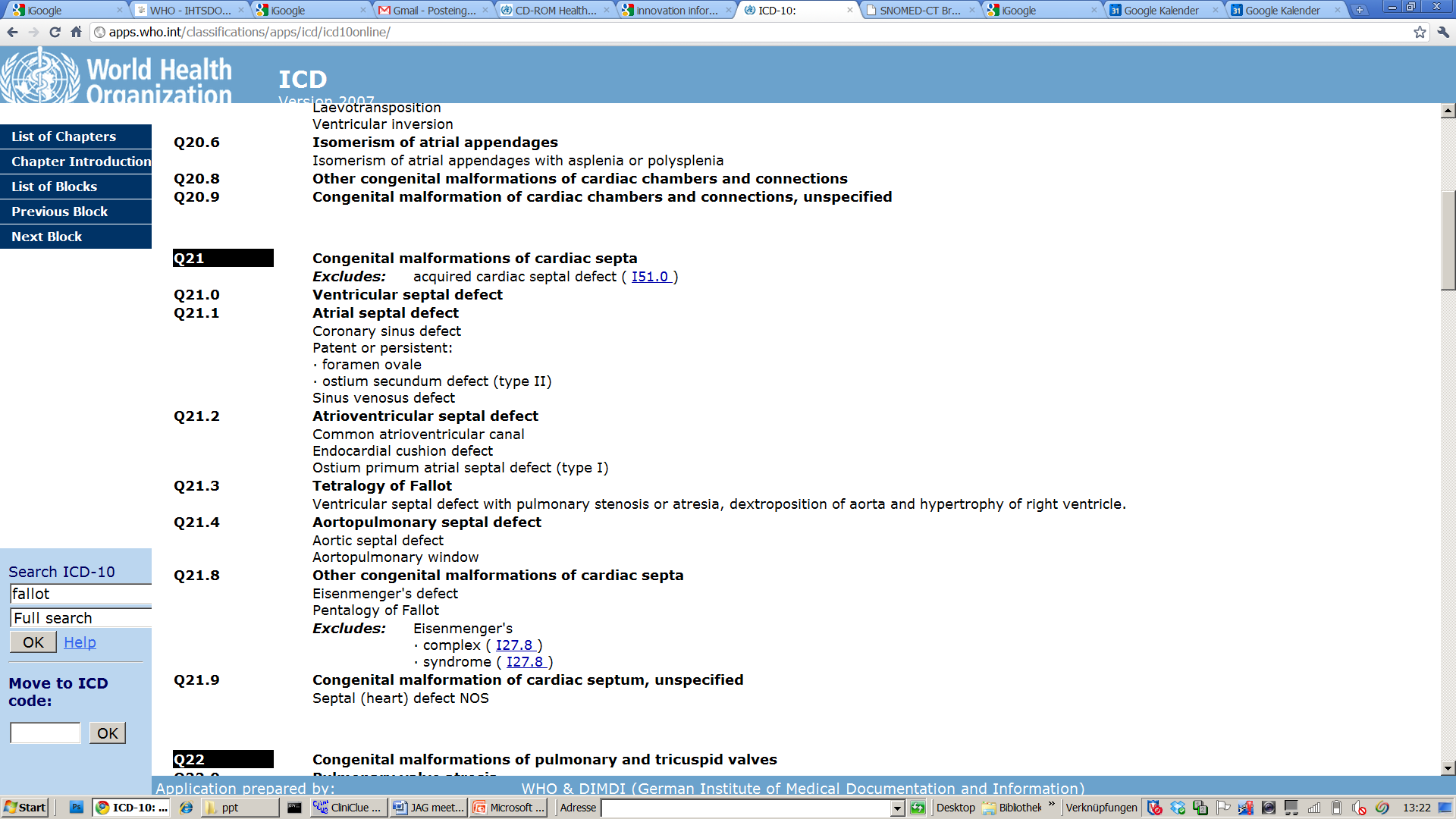 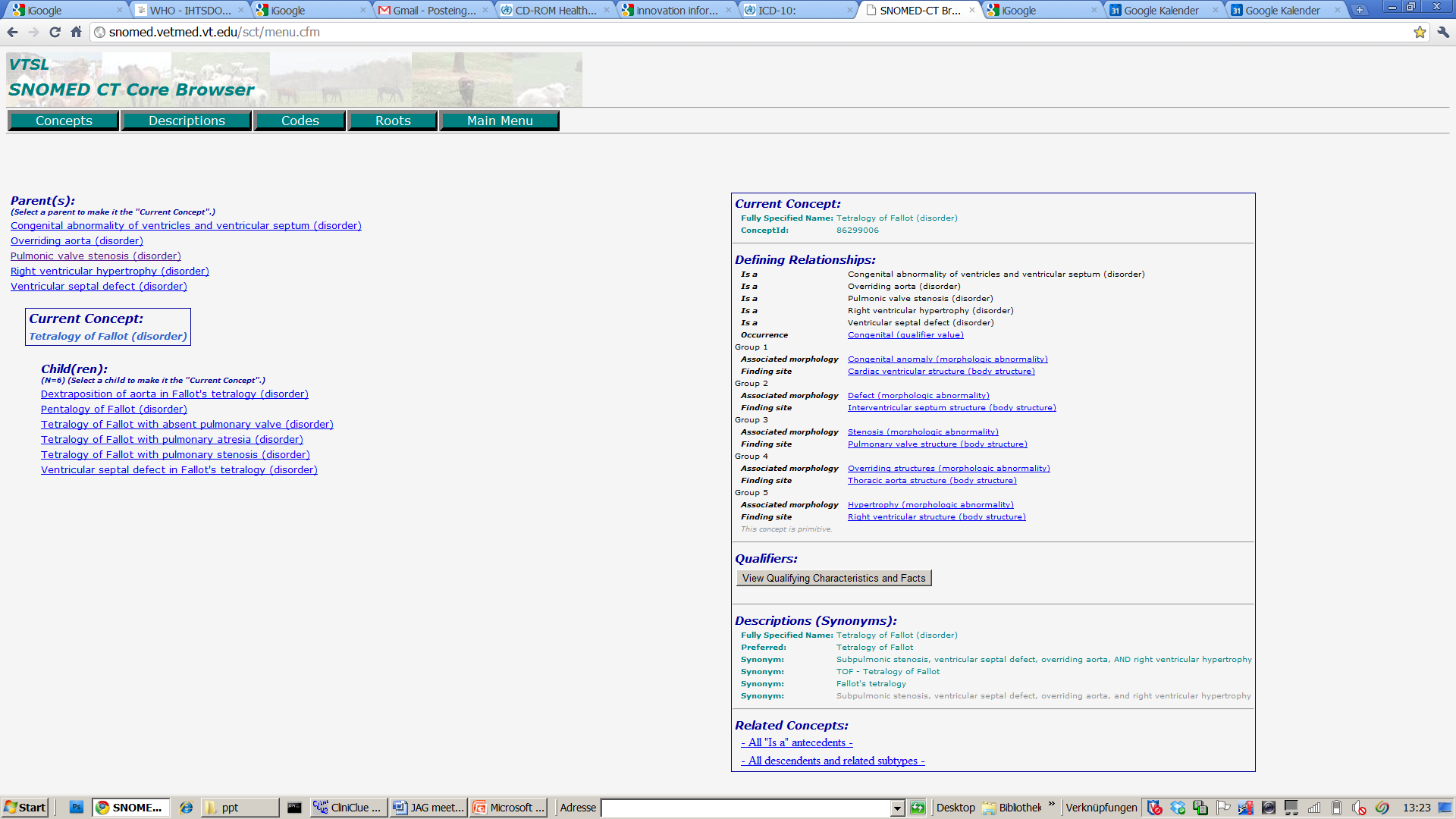 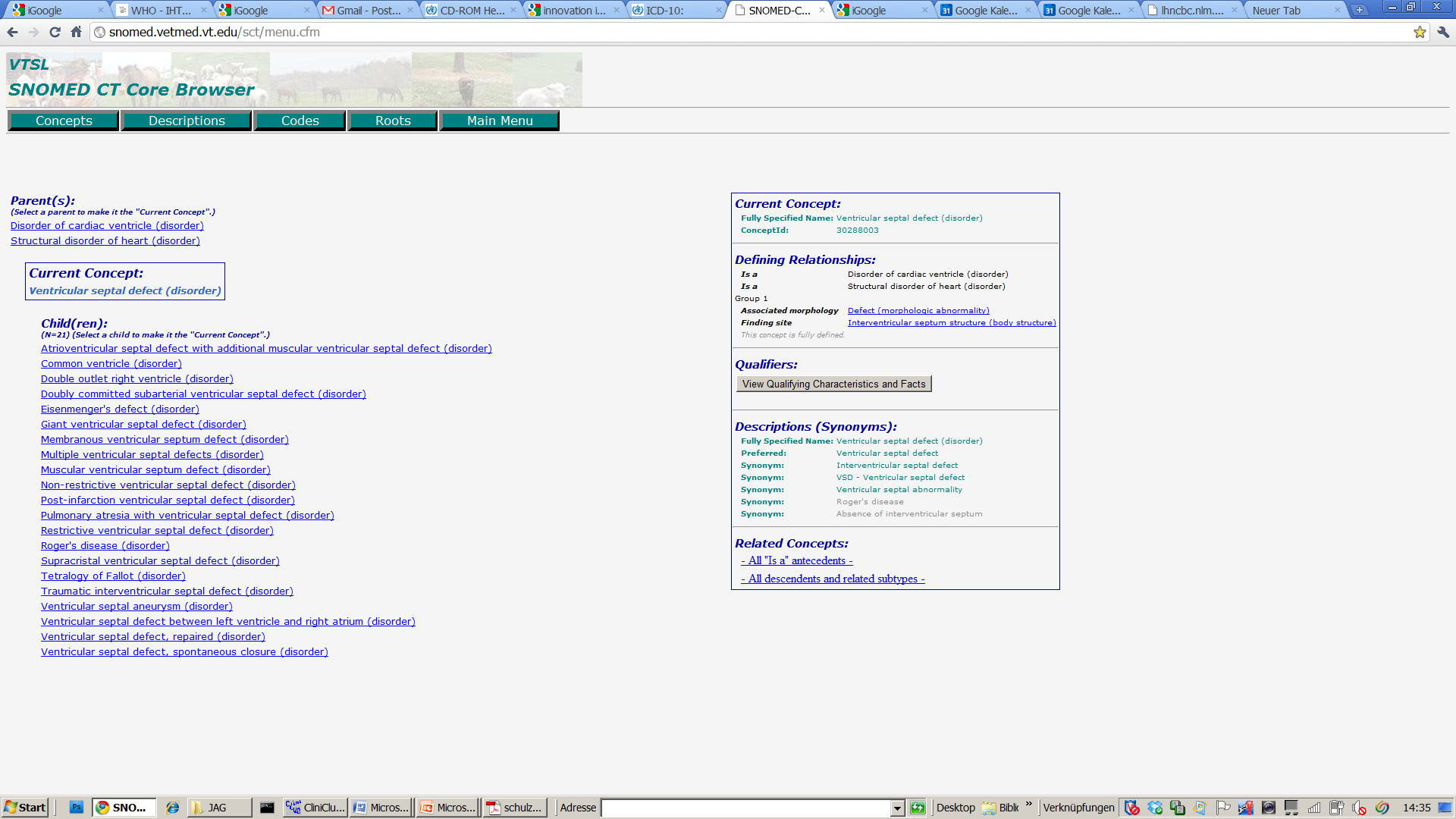 Every heart disorder that includes a defect of an interventricular septum structure is a ventricular septum defect.
Therefore tetralogy of Fallot is a kind of ventricular septum defect
Tetralogy of Fallot definition
SNOMED CT:
TetralogyOfFallot equivalentClass PulmonicValveStenosis and VentricularSeptalDefect andOverridingAorta and RightVentricularHypertrophy

TetralogyOfFallot is a child concept of VentricularSeptalDefect 

ICD10:
Tetralogy of Fallot is a child of “congenital malformations of cardiac septa” and a sibling of “ventricular septal defect”
Proper parts or taxonomic parents ?
Example from Harold Solbrig
VSD     PVS       RVH       OA
Red Light   Yellow Light   Green Light
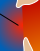 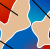 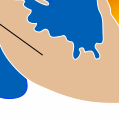 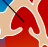 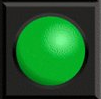 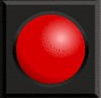 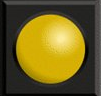 is-a
is-a
is-a
is-a
is-a
is-a
is-a
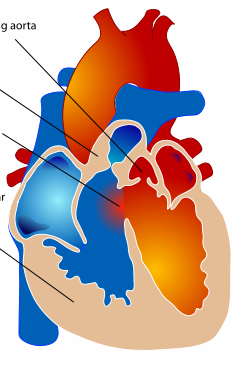 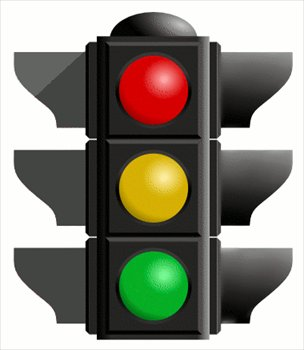 Tetralogy of Fallot                                                                  Traffic Light
Ontological Commitment 1
Extension of “Ventricular Septal Defect ” includes extension of “Tetralogy of Fallot”: FALSE
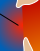 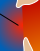 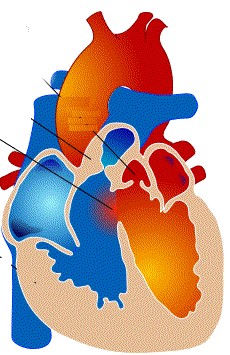 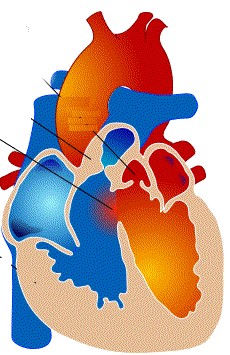 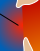 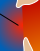 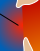 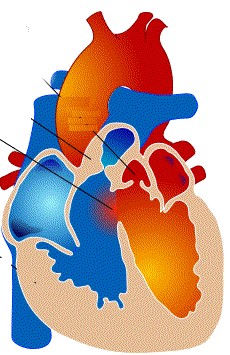 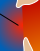 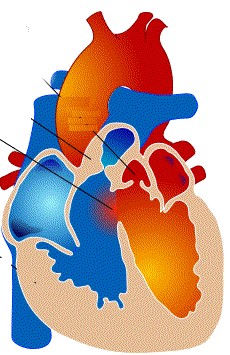 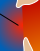 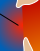 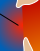 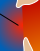 Ontological Commitment 2
SNOMED CT concepts are instantiated by patients or clinical situations.
VentricularSeptalDefect stands for “Patient with a ventricular septum defect”
Tetralogy of Fallot stands for “Fallot Patient”
All Fallot patients are also patients with ventricular septum defect because every instance of Tetralogy of Fallot (pathologic structure) has one instance of ventricular septum defect as part
  Consequence: 
Finding and procedure concepts extend to classes of patients but not to classes of findings or procedures
Ontological Commitment 1
Extension of “Patient with Ventricular Septal Defect” includes extension of “Patient with Tetralogy of Fallot”: TRUE
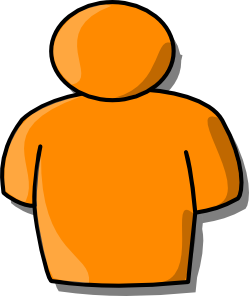 V
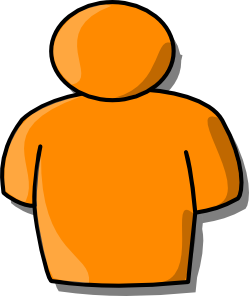 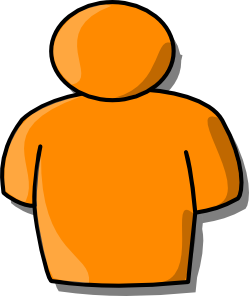 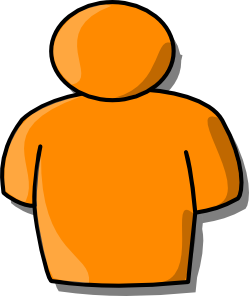 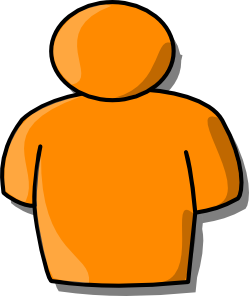 F
V
F
V
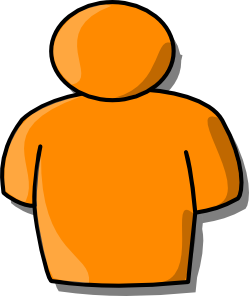 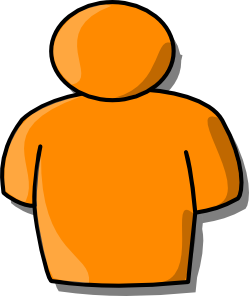 F
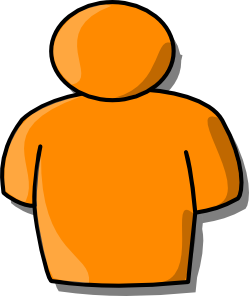 V
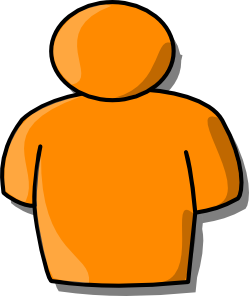 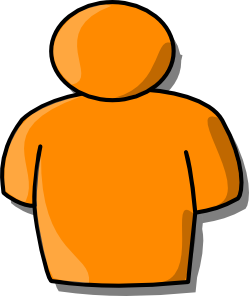 F
V
V
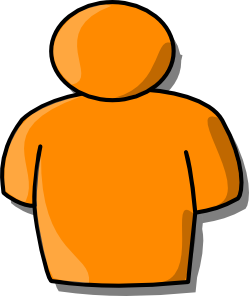 V
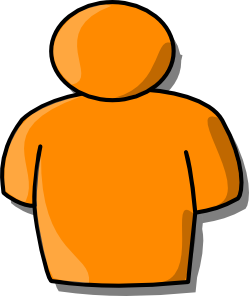 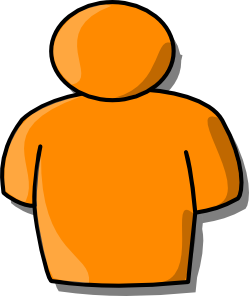 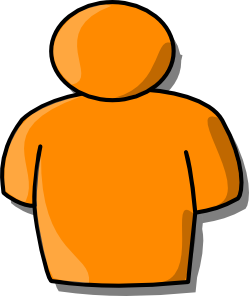 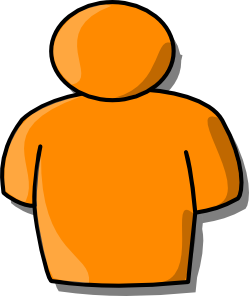 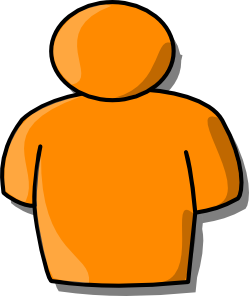 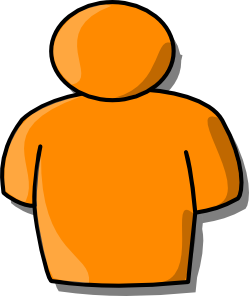 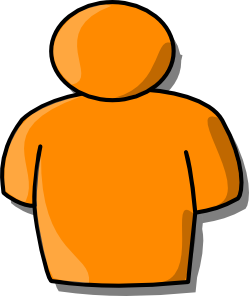 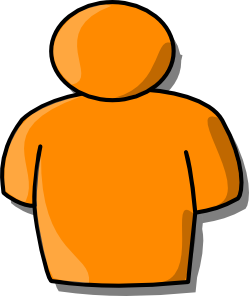 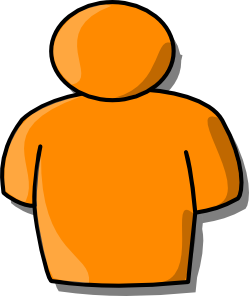 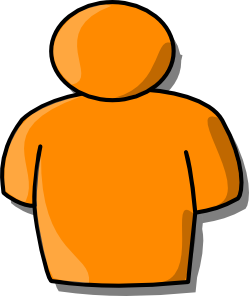 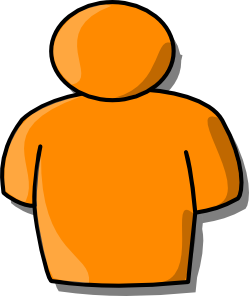 P
P
P
P
P
P
P
F
F
F
F
Ontological Commitment 3
Extension of “Situation with Pulmonic Valve Stenosis” includes extension of “Situation with Tetralogy of Fallot”: TRUE
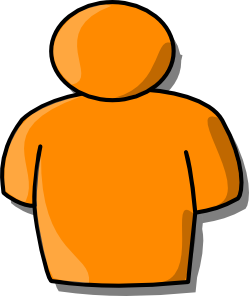 V
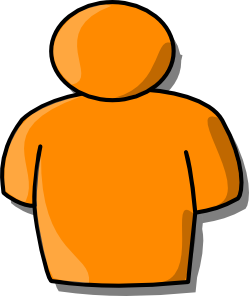 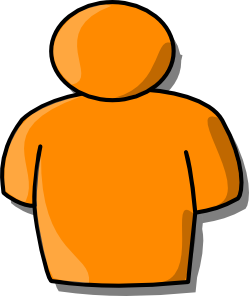 V
V
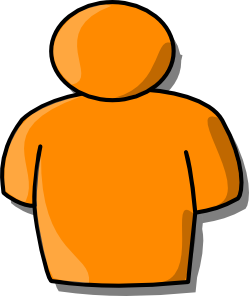 V
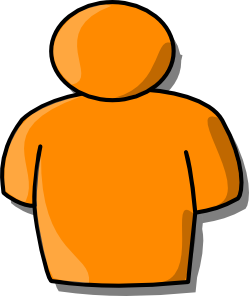 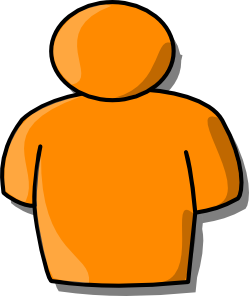 V
V
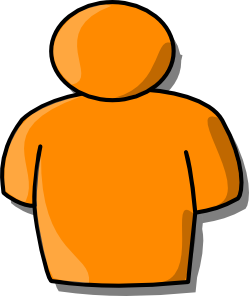 V
Problem
The same term can be used to denote pathological structures, patients, or situations
Difficulties with classes that have compositional objects as membersTo what extends “A with B”: 
a mereological sum A + B?
A kind of A which is located in an organism which is also the location of some B ?
A kind of B which is located in an organism which is also the location of some A ?
the organism?
the situation?
Formal representation of complex SNOMED CT expressions.
Schulz S, Markó K, Suntisrivaraporn B.
BMC Med Inform Decis Mak. 2008 Oct 27;8 Suppl 1:S9.
Epistemic contexts
Pregnancy, not (yet) confirmed  
Diarrhoea of presumed infectious origin  
Atypical squamous cells of uncertain significance, probably benign
Natural death with probable cause suspected
Family history of dementia 
Absent foot
both in SNOMED CT and ICD
both in SNOMED CT and ICD
Information entities,Diagnostic statements
Context-free representation of
diseases,disorders
Ontological core
Other example of conflicting meanings
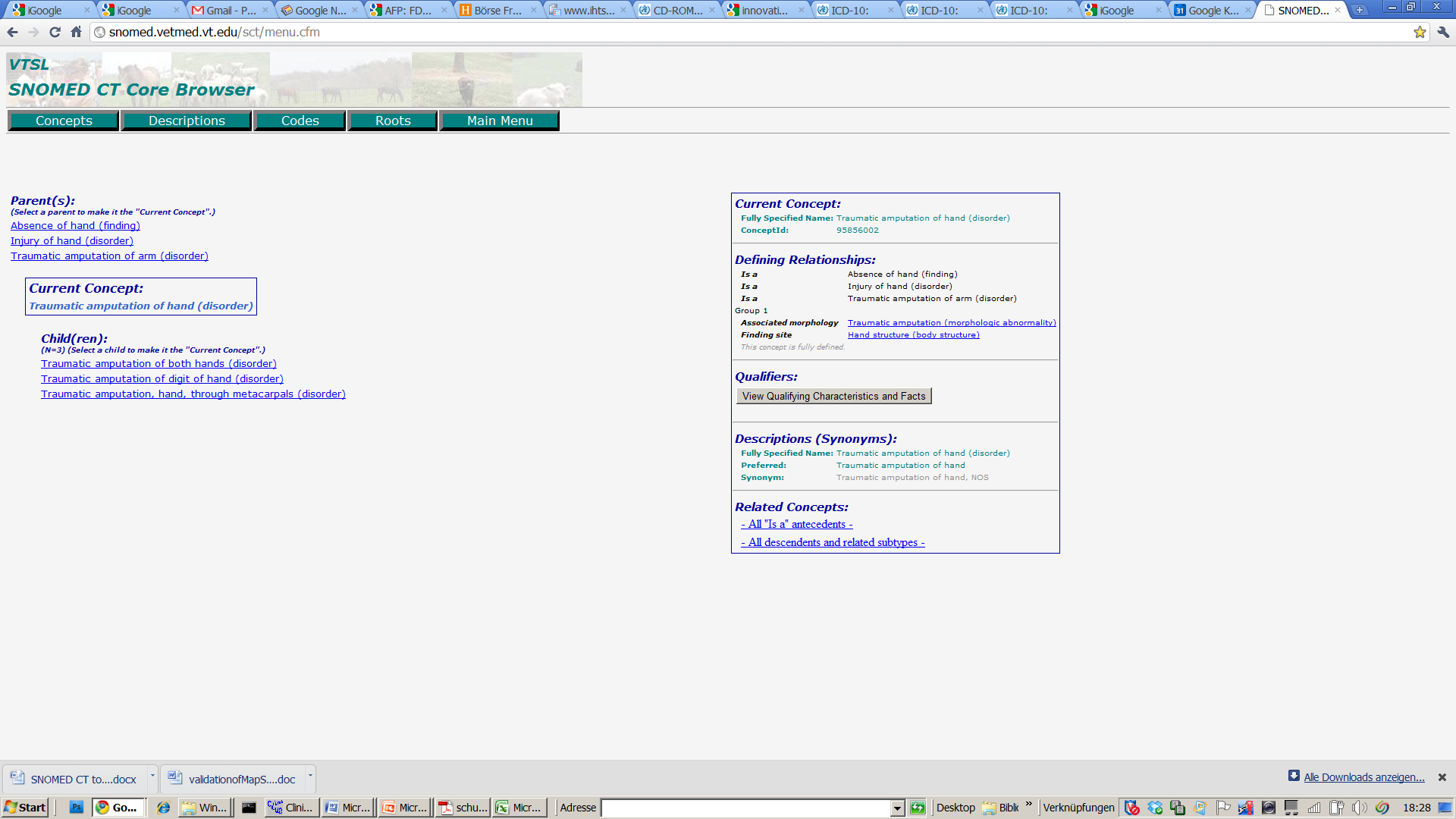 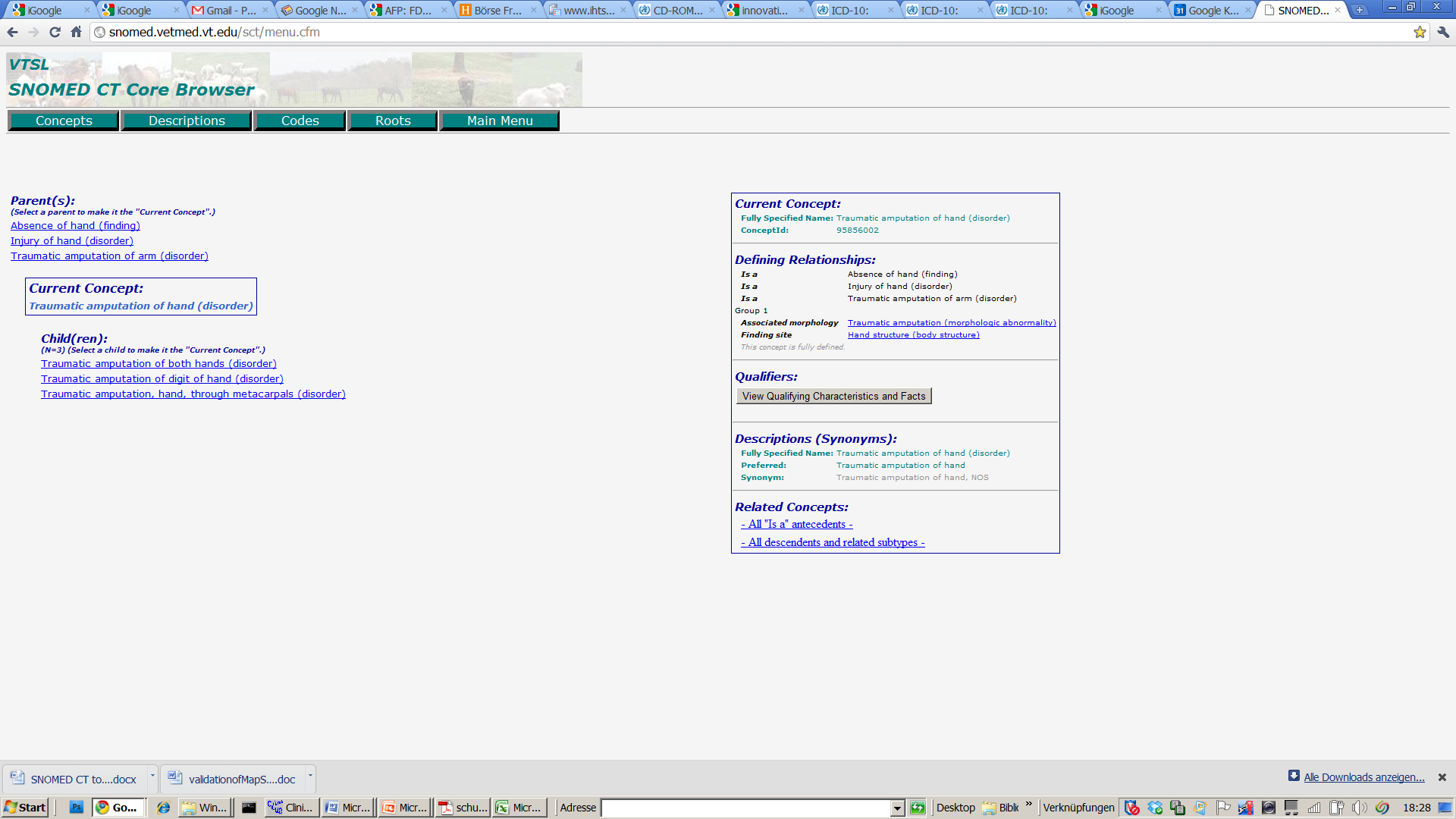 Child
Sibling
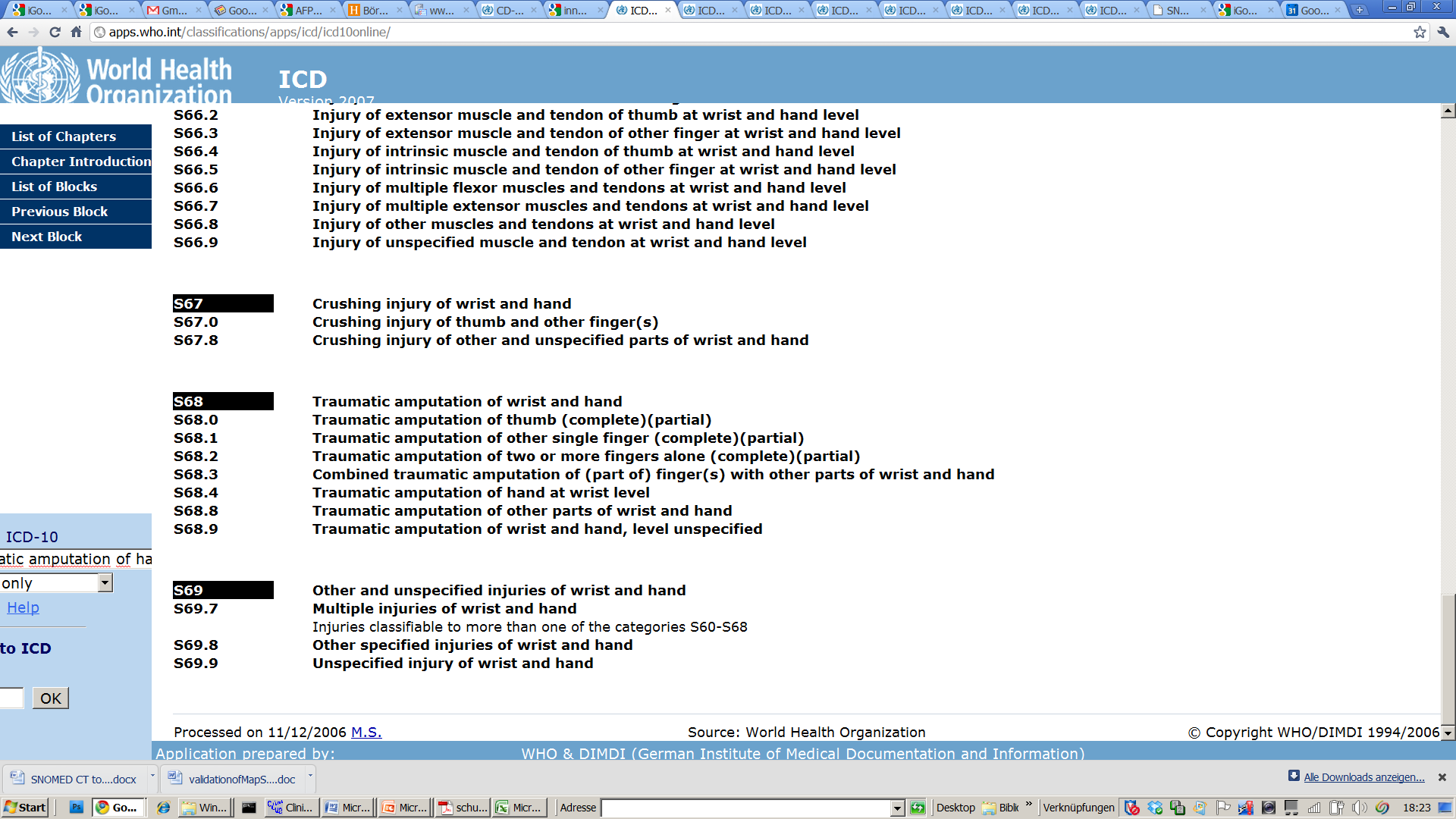 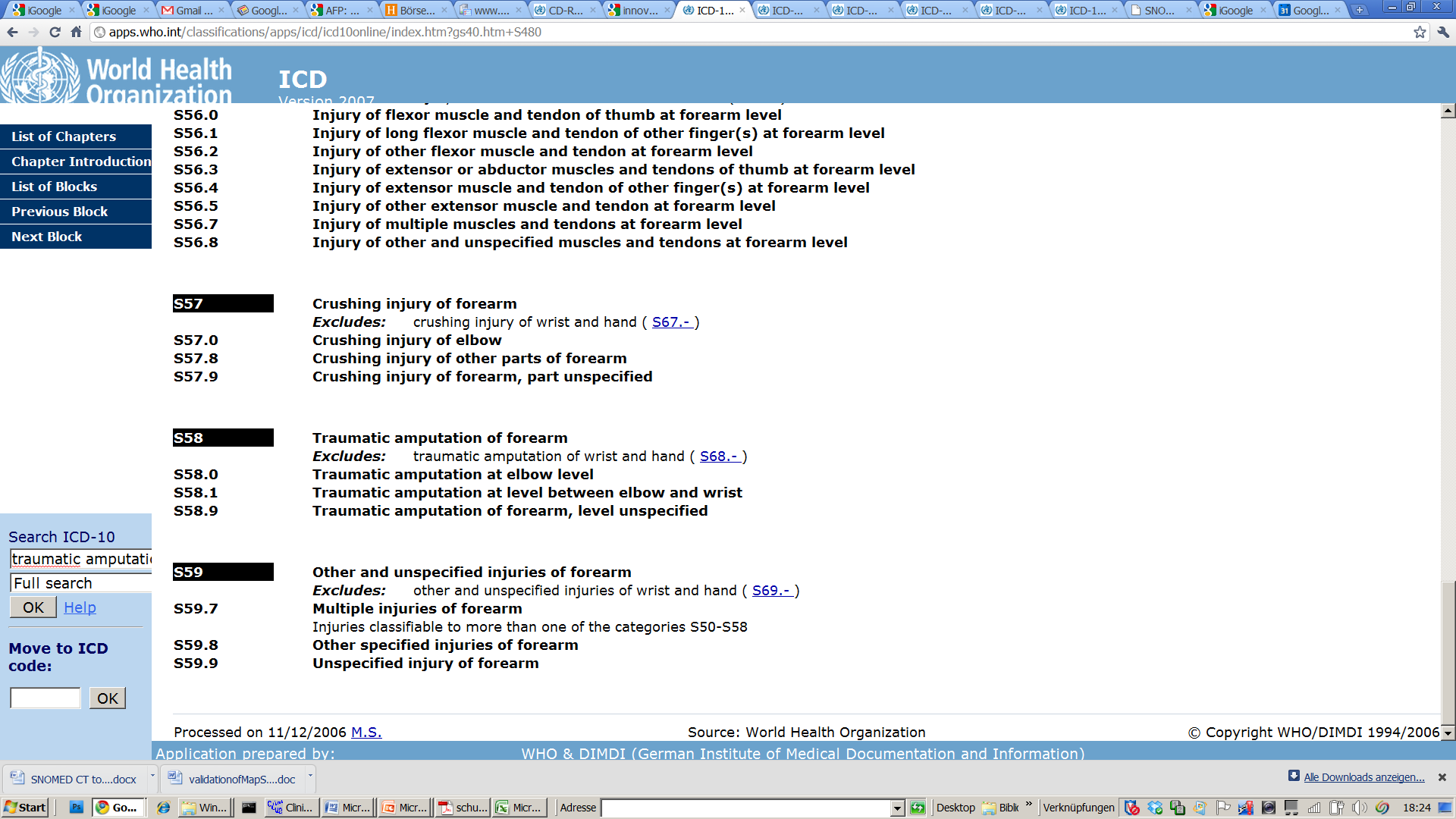 Conclusions
Many hierarchies and definitions SNOMED CT suggest that SNOMED CT’s ontological commitment is heterogeneous
SNOMED CT’s alternative commitments are completely implicit, thus leaving burden of interpretation to the user. 
But the alternative interpretations shed light on clinicians’ reasoning
Both SNOMED CT and ICD10 mix elements of an ontology with elements of information models (information artifacts)
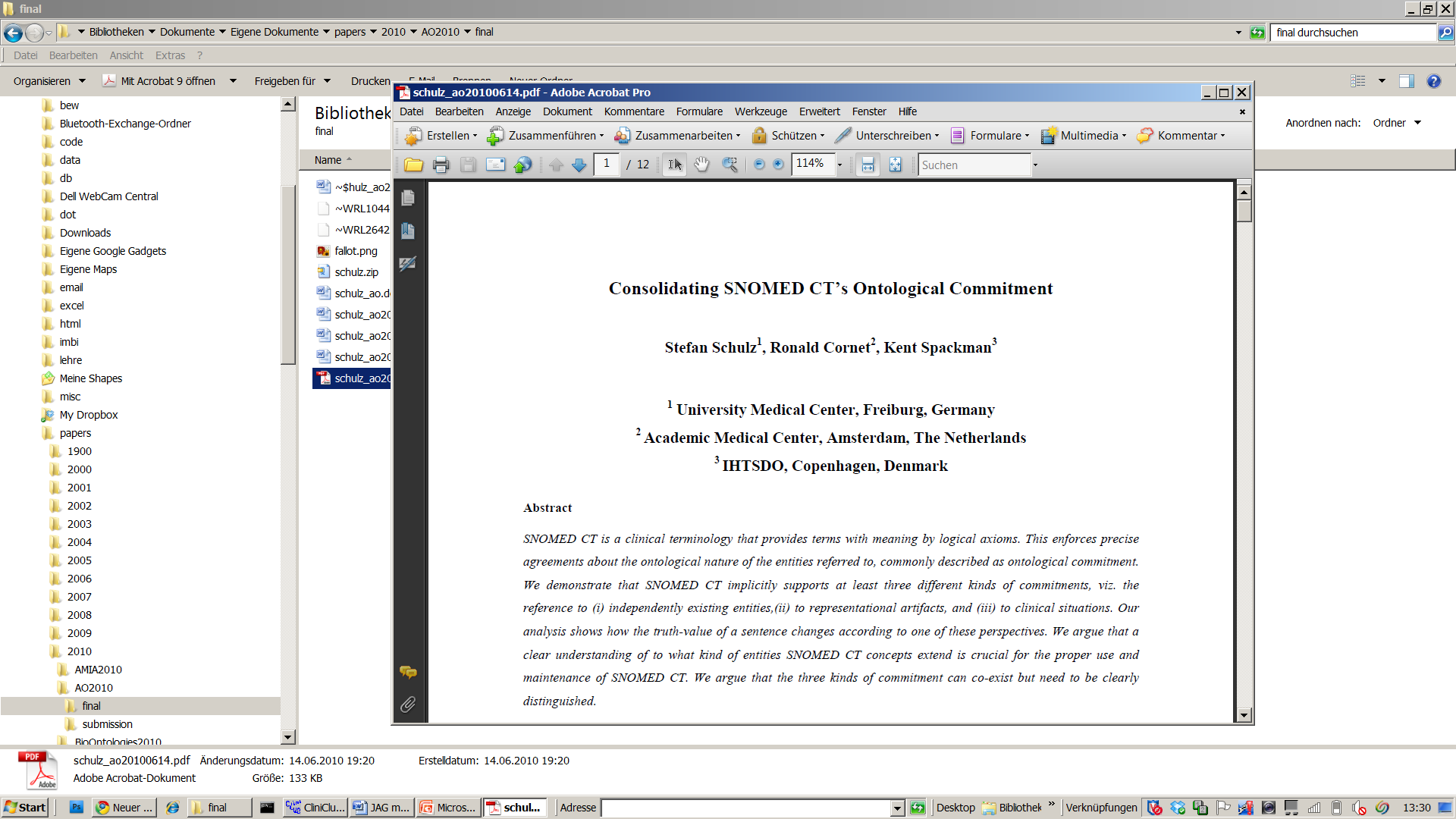 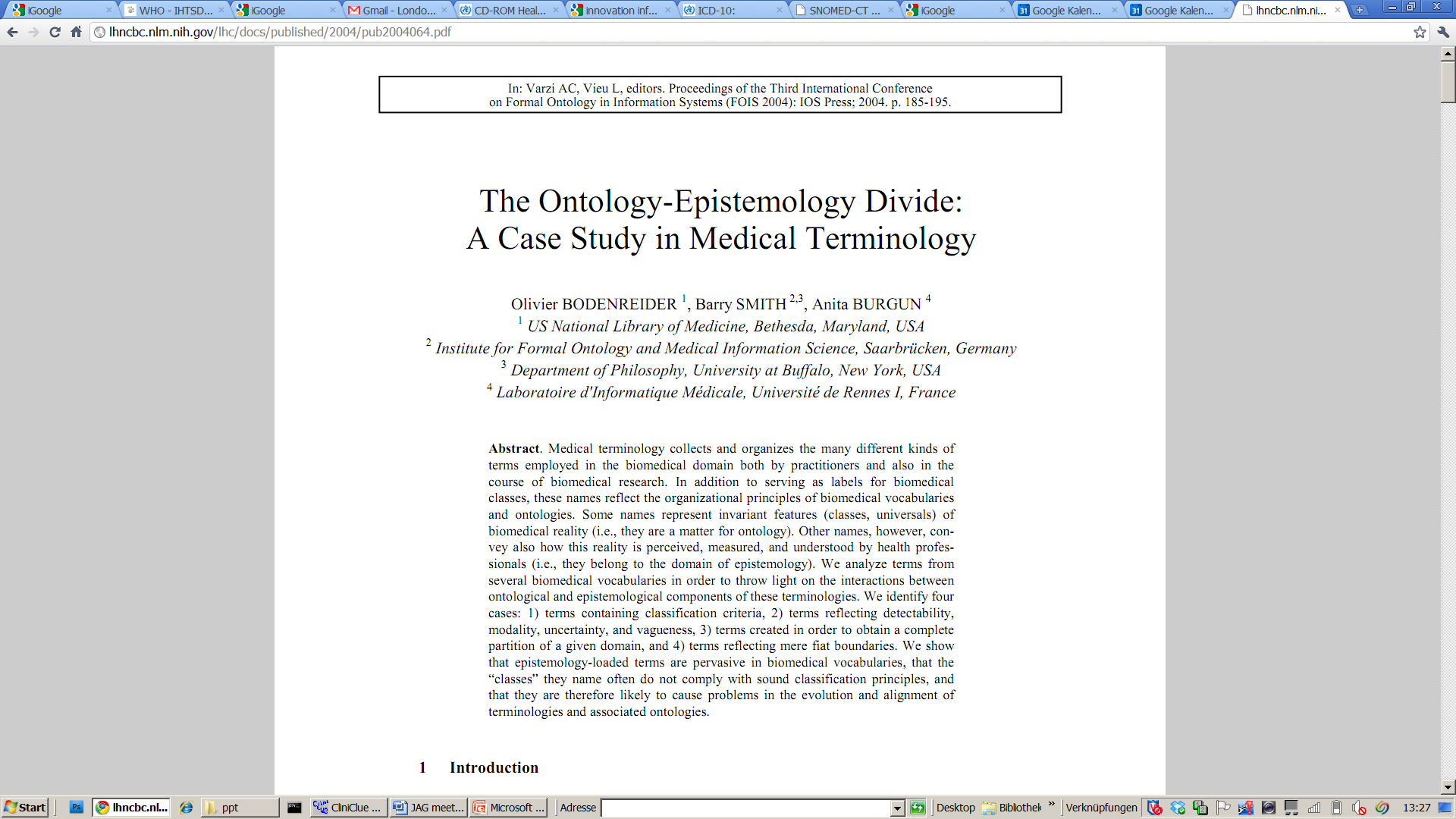 Third Intl. Conference on Formal Ontologies in Information systems  (FOIS 2004)
http://lhncbc.nlm.nih.gov/lhc/docs/published/2004/pub2004064.pdf
Forthcoming in Applied Ontology